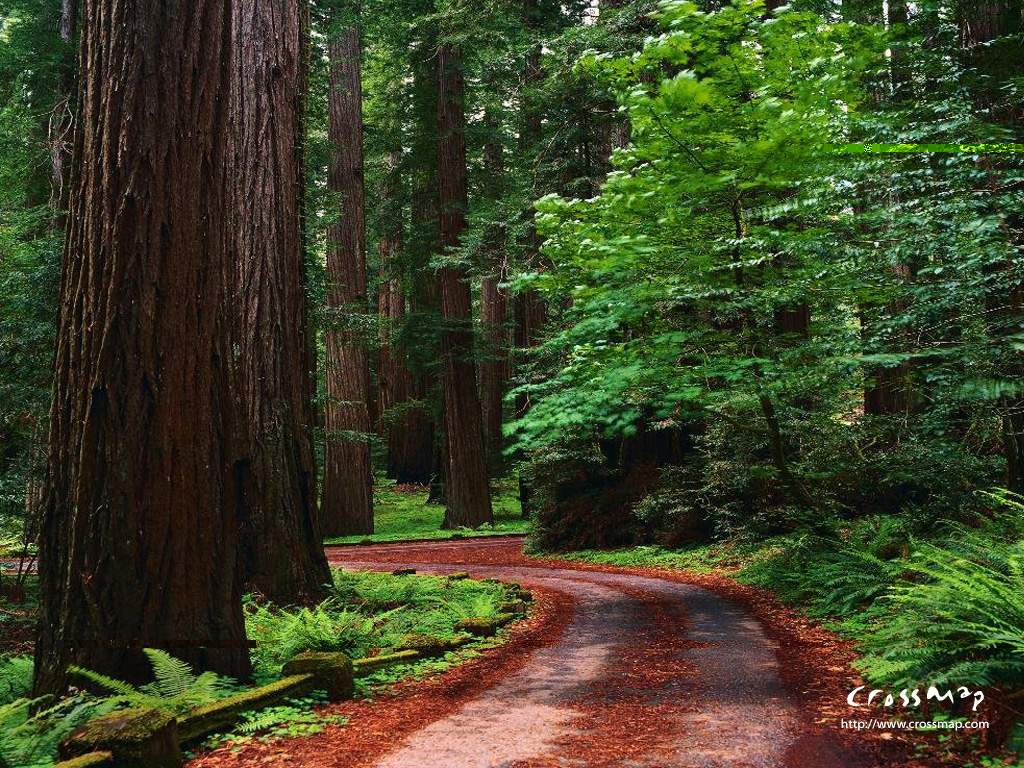 REUNI MANTAN MILITER WAJIB KOTINDO GARUDA VIII – TIMUR TENGAH1978/1979Sabtu, 18 Oktober 2014Hotel Nugraha Bandungan - Semarang
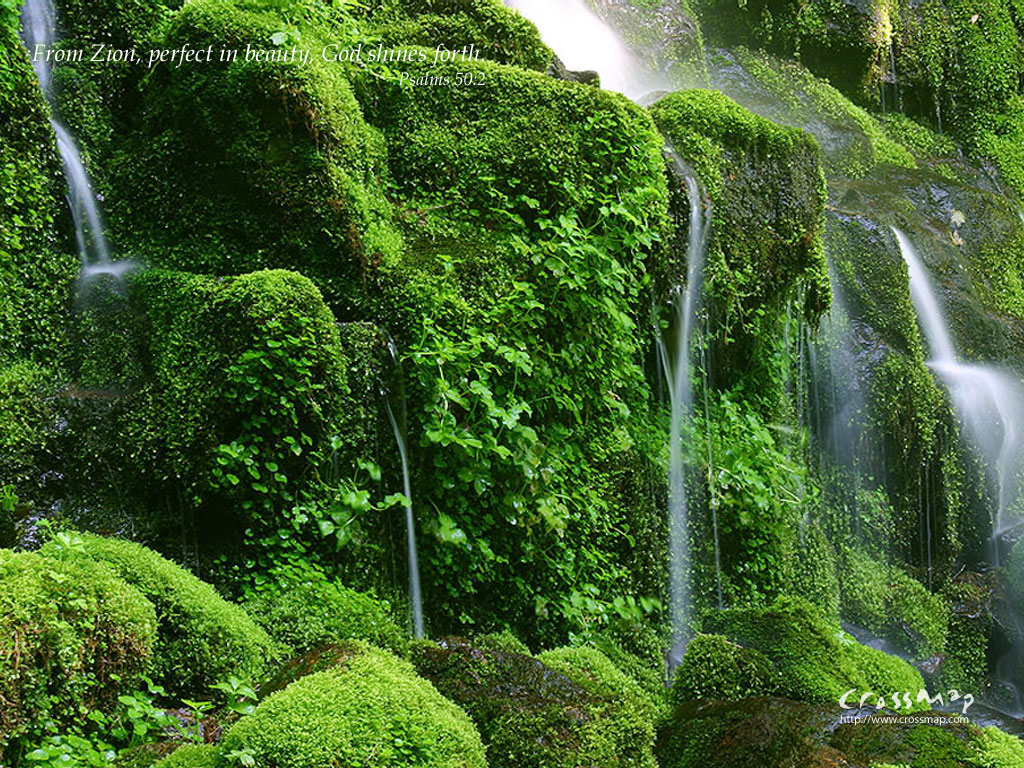 Asal : Resimen Mahasiswa terpilih dari 
   seluruh Perguruan Tinggi di Indonesia
 Group A, Nov 1978 : 30 orang  
   Kol. Atmanto
 Group B, Agts 1979 : 60 orang  
   Kol. Sembiring
 Pangkat : Serda Milwa - AD
SKEMA PERKEMBANGANNYA
Seleksi
dilatih 
AD
G-  VIII
Sinai
Pembina
Menwa
Asal
Sarjana 
Indonesia
+
Menwa terpilih
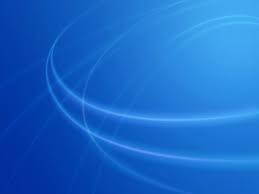 POSISI SAAT INI 

  Usia rata-rata 56 tahun
  Semua Sarjana
  Masuk TNI AD : 19 orang (3 Dokter Spesialis, 3   
    Master Hukum )
     Kolonel Dr. Herman Noor, Sp. M - RSGS
  Profesor : 3 orang
  Dirut Jasa Raharja (Ketua Asosiasi Asuransi 
    Indonesia,  termasuk : PT. TASPEN, PT. ASABRI
     H. Budi Setyarso, SE, MM
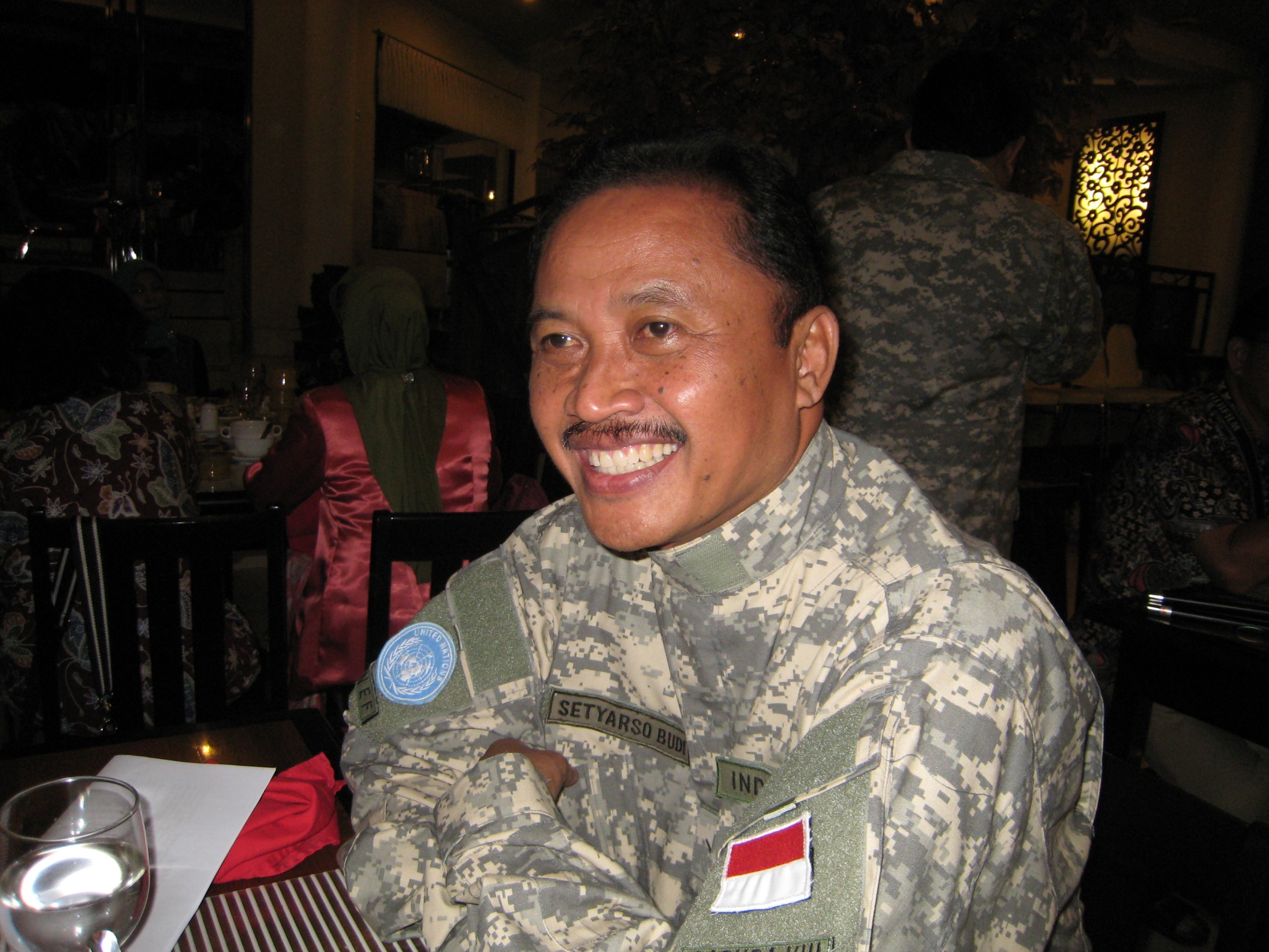 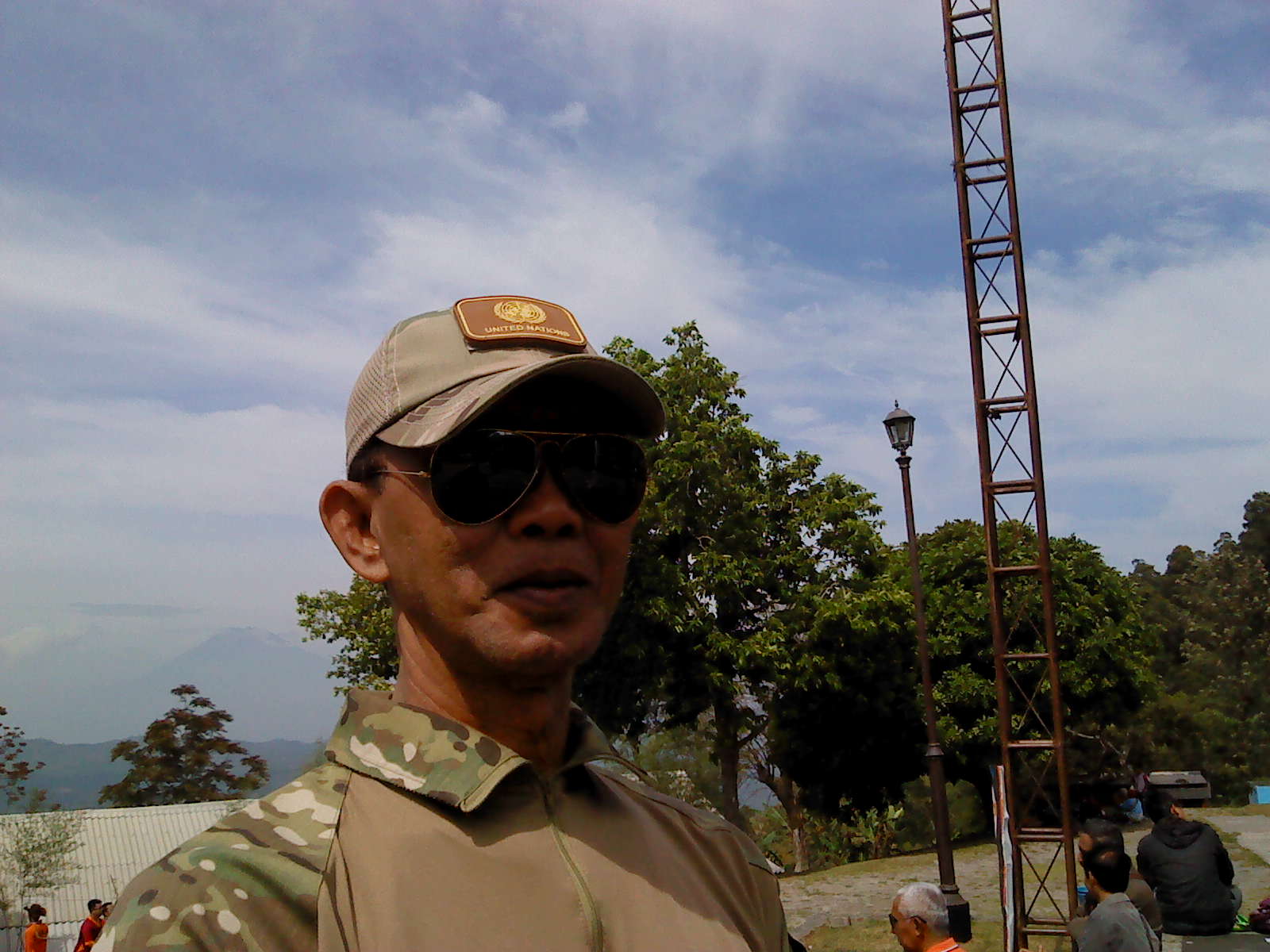 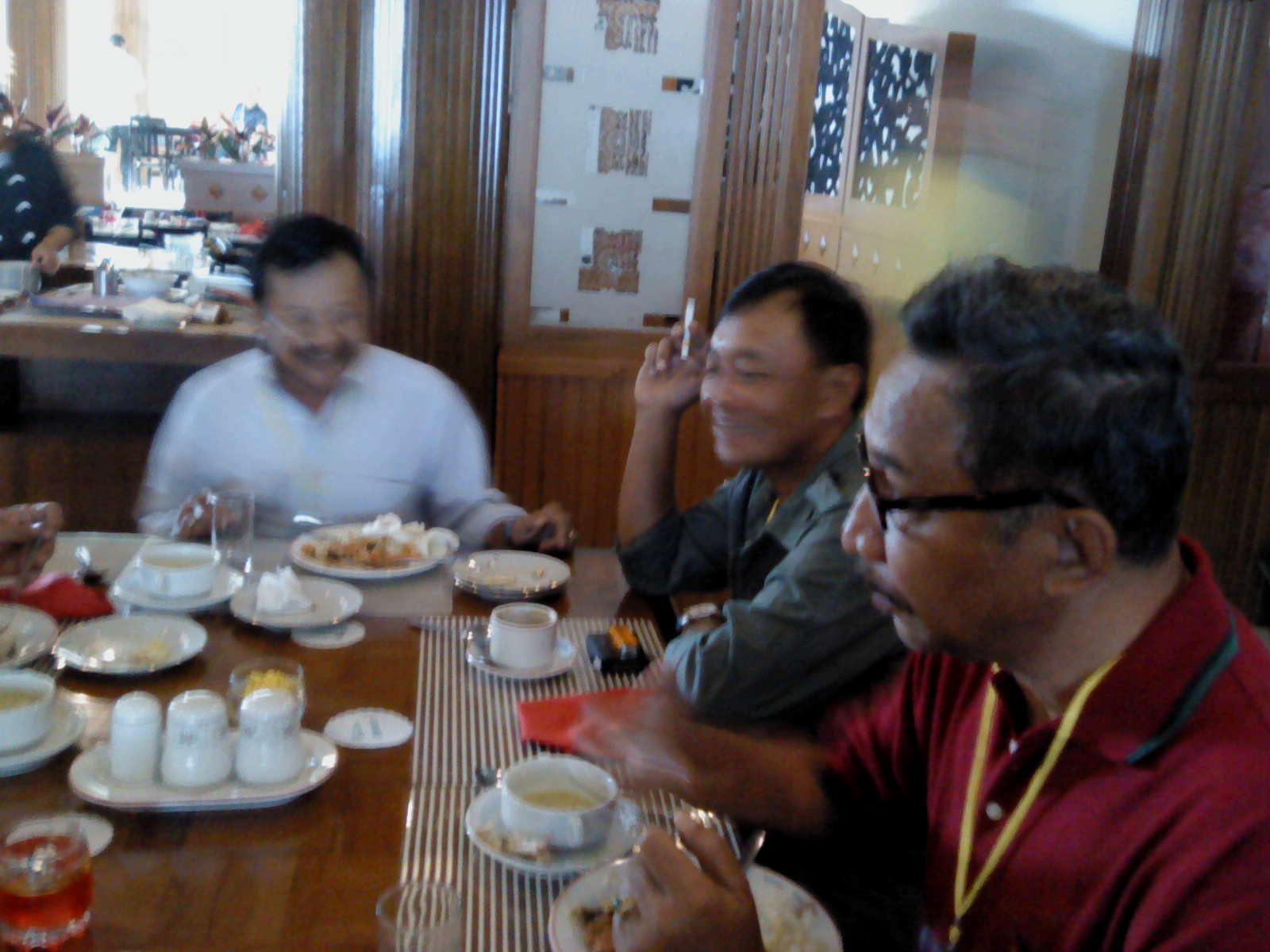 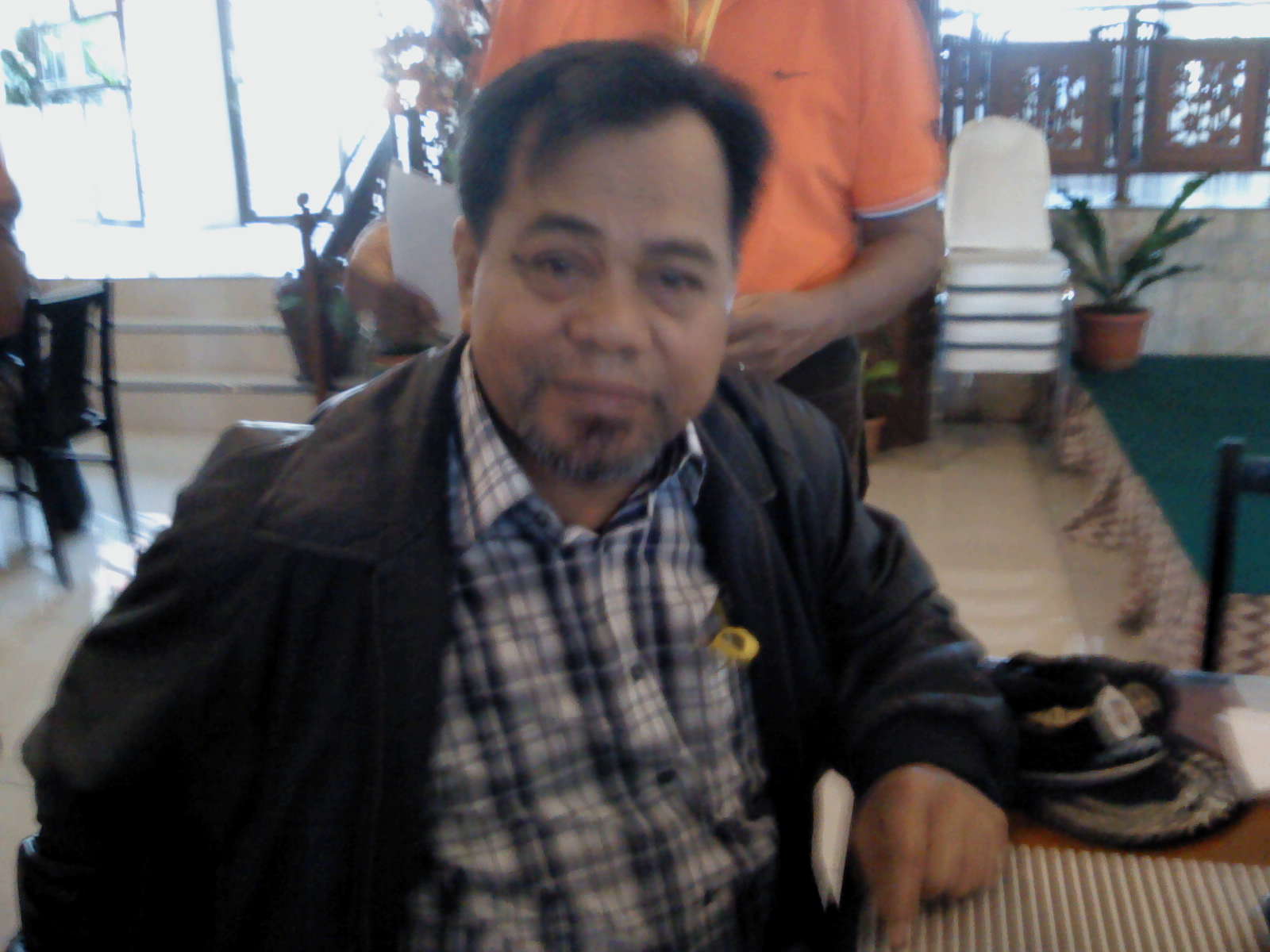 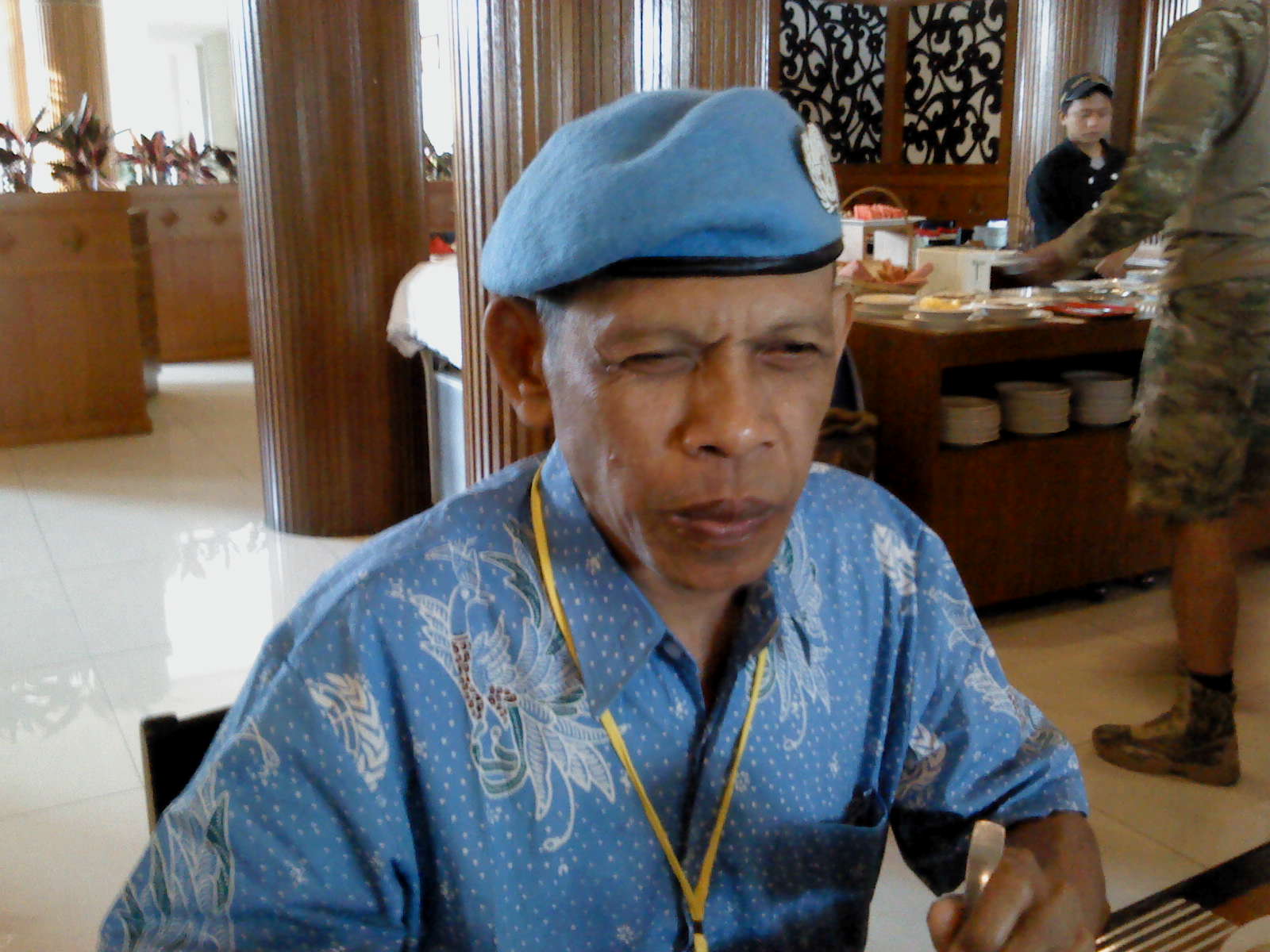 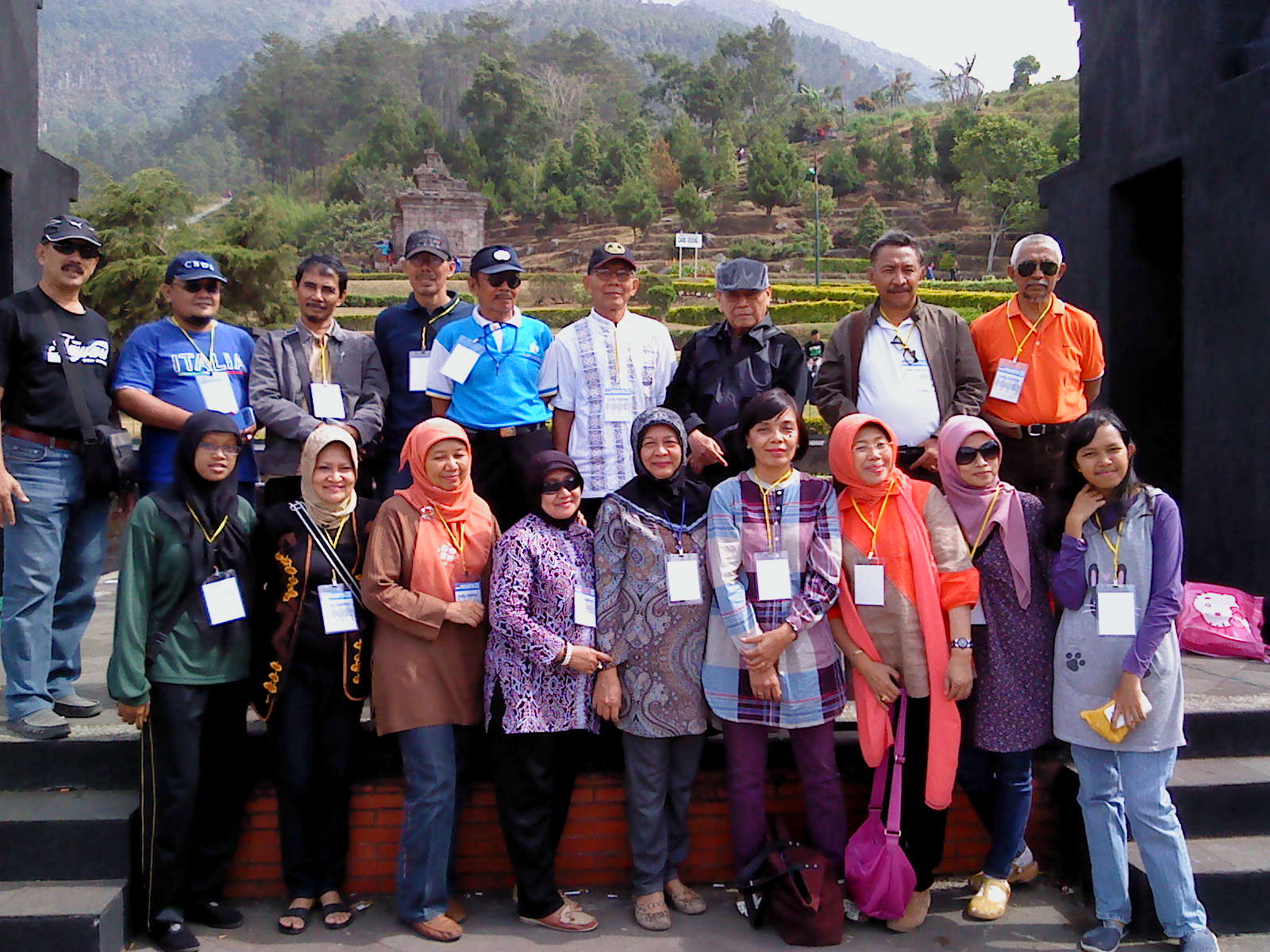 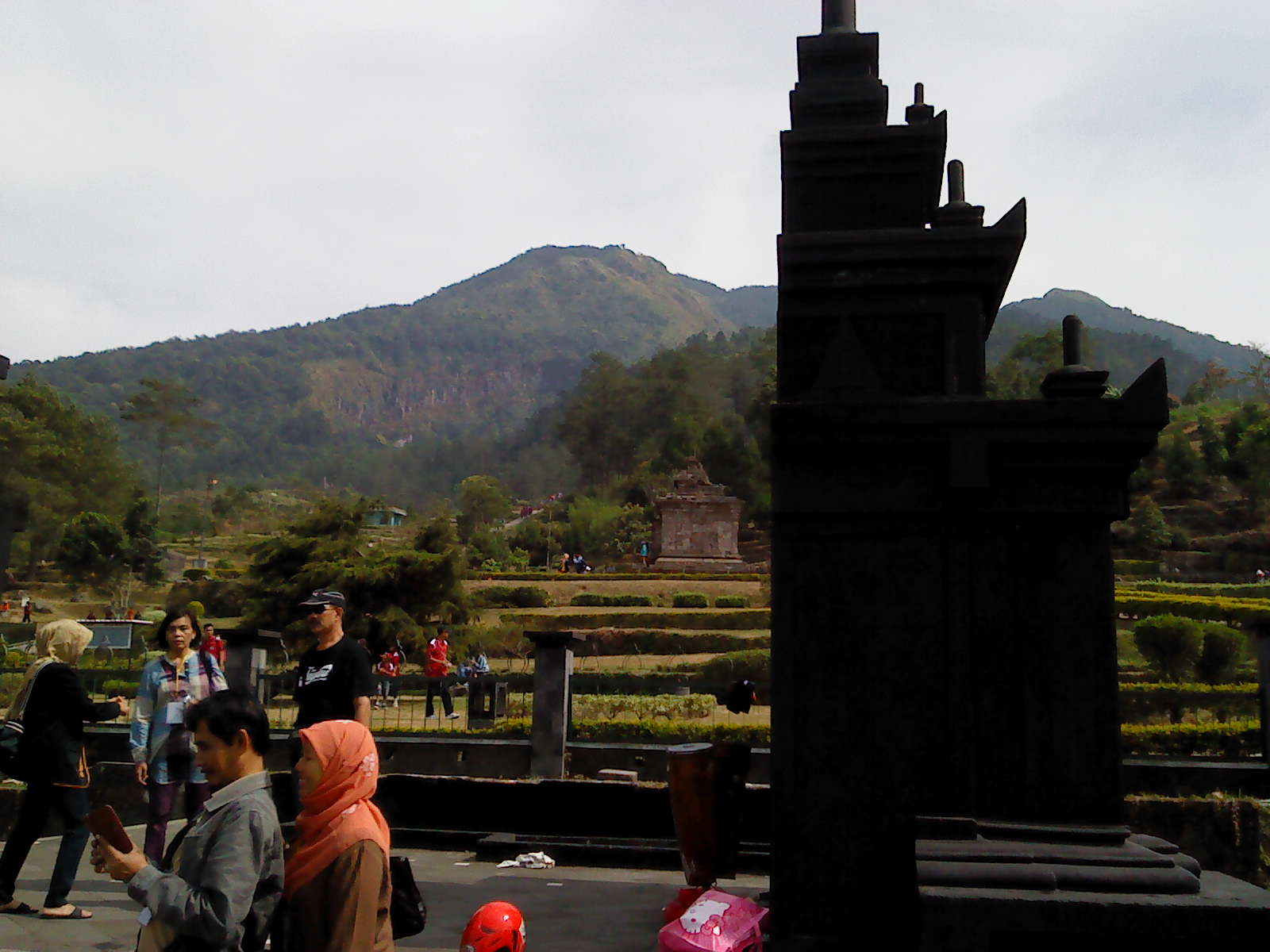 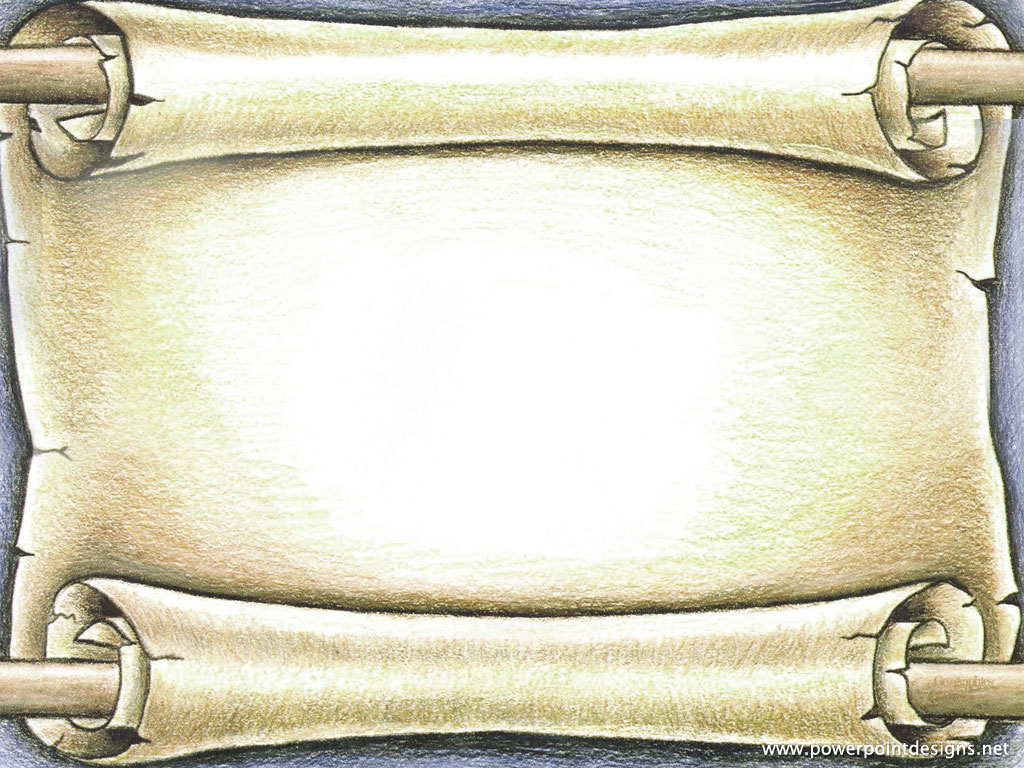 LAPORAN SELESAI